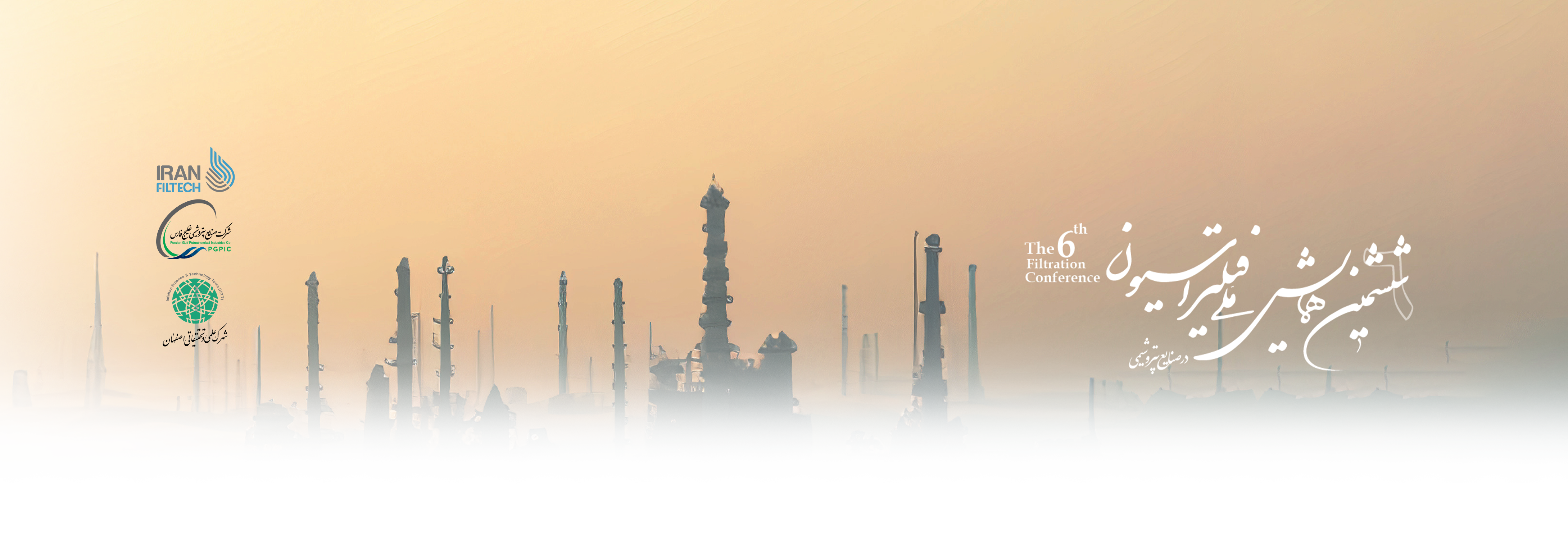 YOUR TITLE
www.Iranfiltech.com
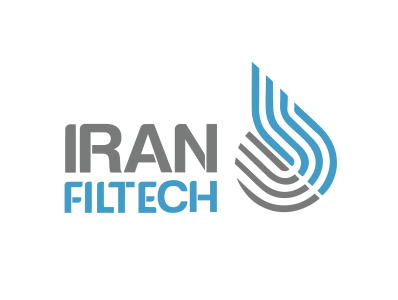 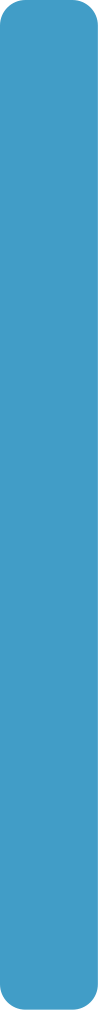 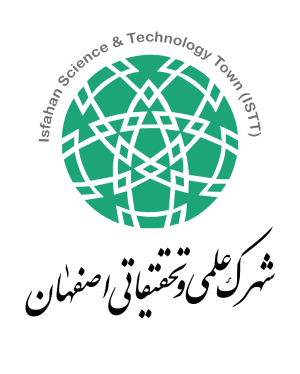 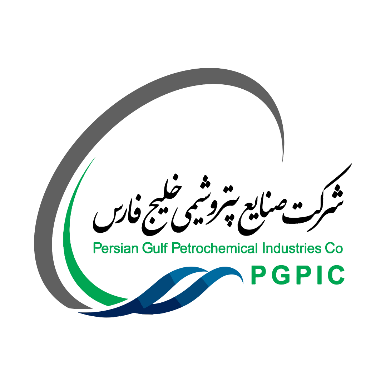 www.Iranfiltech.com